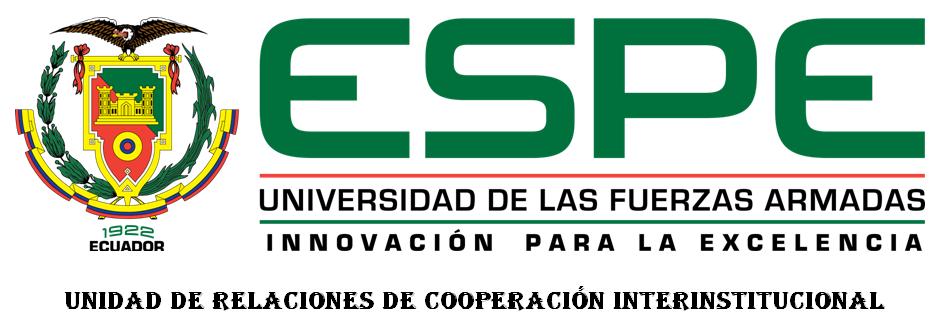 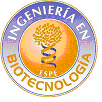 Proyecto de Titulación:Identificación de bacterias causantes de Infecciones Respiratorias (IR) presentes en el Material Particulado PM10 en el Distrito Metropolitano de Quito
David Benavides
Ingeniería en Biotecnología 
2017
Temas:
Quito (descripción aspectos generales)
PM10
Infecciones Respiratorias
Metodología
Resultados
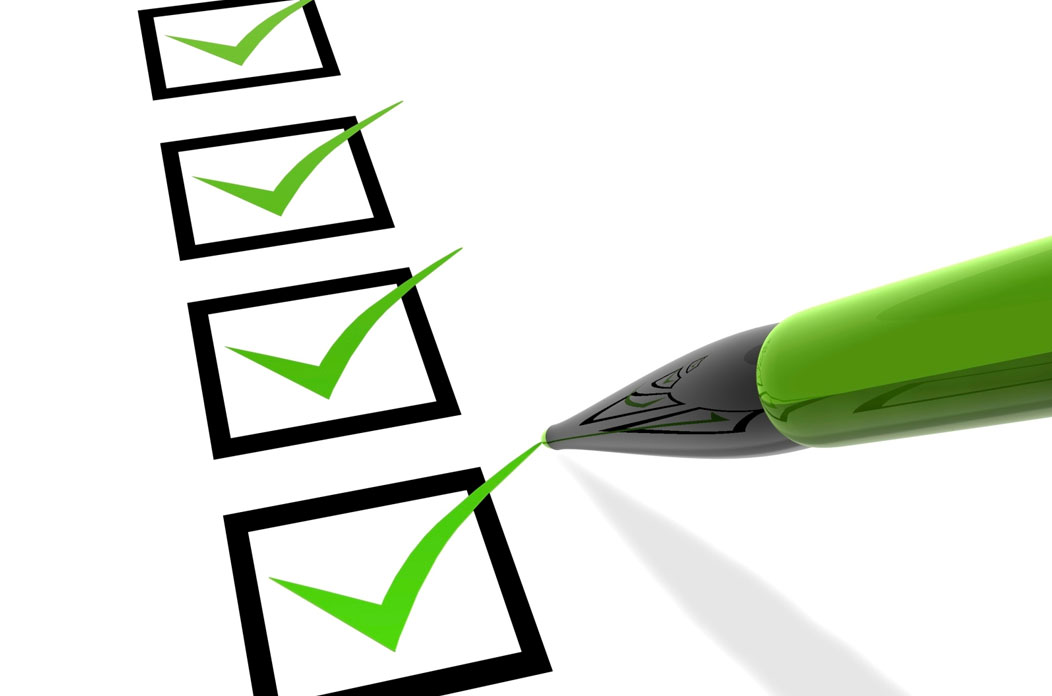 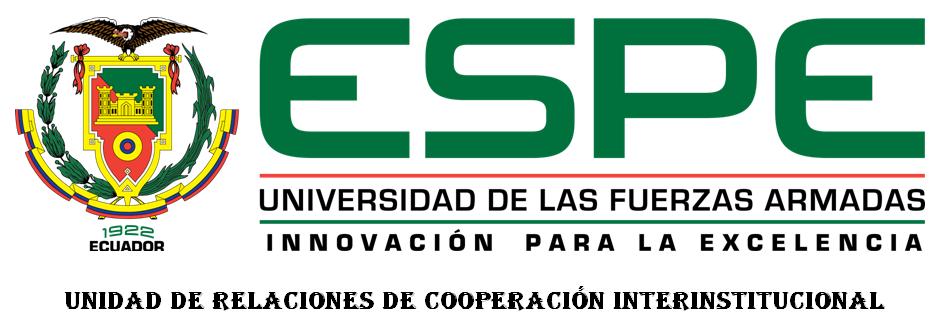 Introducción
Estación seca y lluviosa
Sobre Hoya de Guayllabamba
Jun- sept
Oct- may
2.800 – 3100
msnm
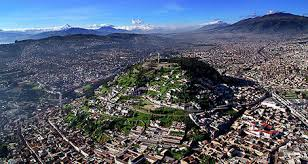 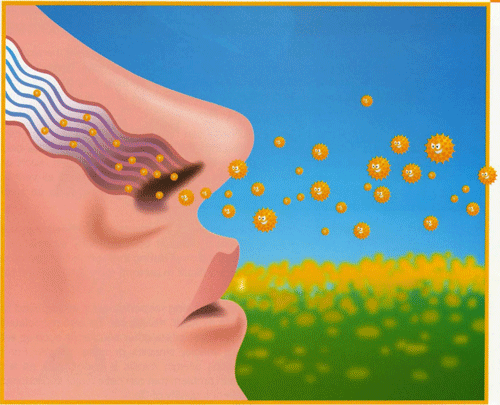 Azufre
QUITO
Material Particulado (PM)
Mayor esfuerzo
Rodeado volcanes y minas
PM2.5
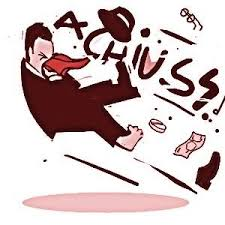 PM10
Irregularidad topográfica
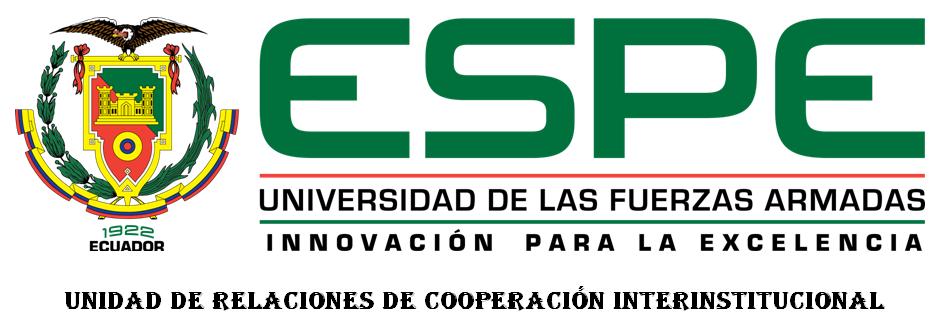 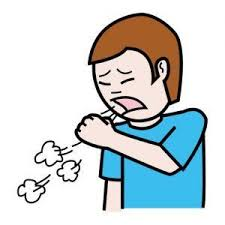 Ecuador en vías de desarrollo
3,5 millones muertes cada año
- Tos
- Rinorrea
- Disfonía
- Respiración ruidosa
 - Dificultad respirar
- Obstrucción Nasal
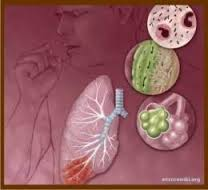 Infecciones Respiratorias (IR)
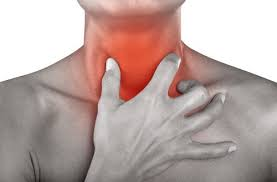 Bacterias
Virus
Hongos
Parásitos
Agente en particular
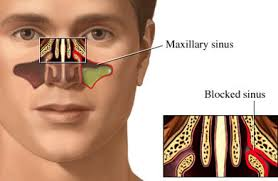 PM10
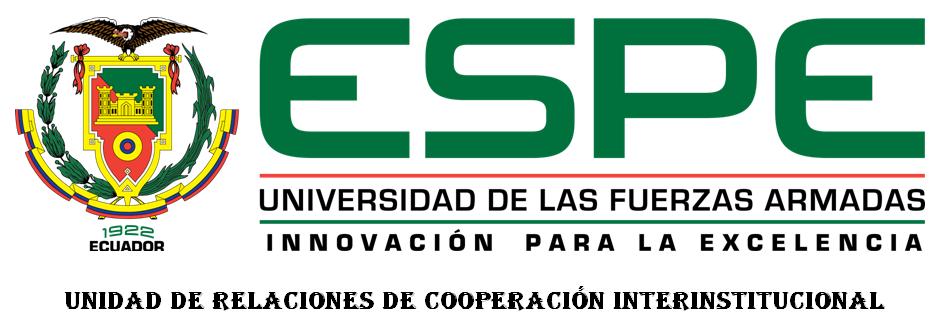 Objetivo
Identificar bacterias presentes en PM10 que causen Infecciones Respiratorias en el DMQ
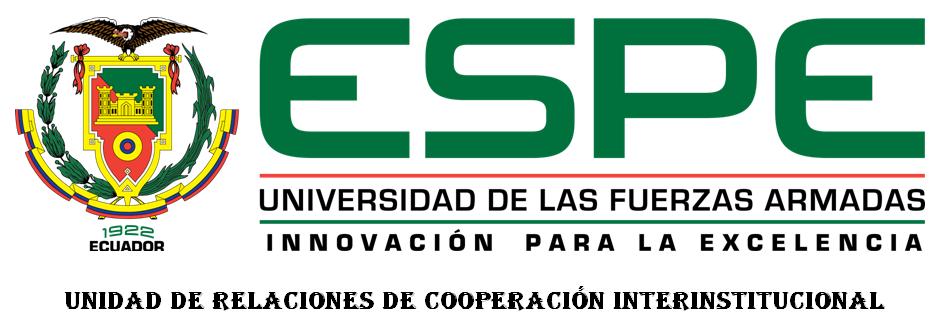 Metodología
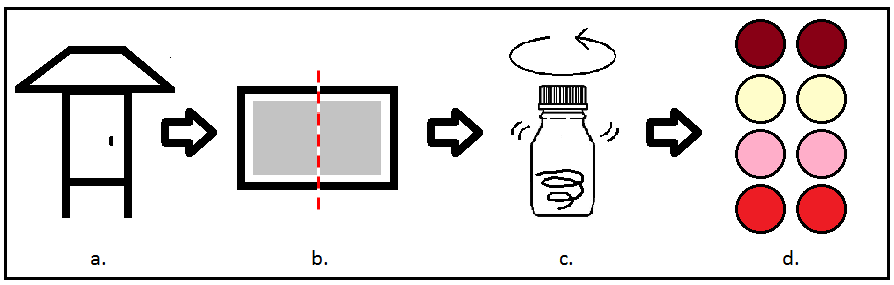 Recolección  PM10 y siembra
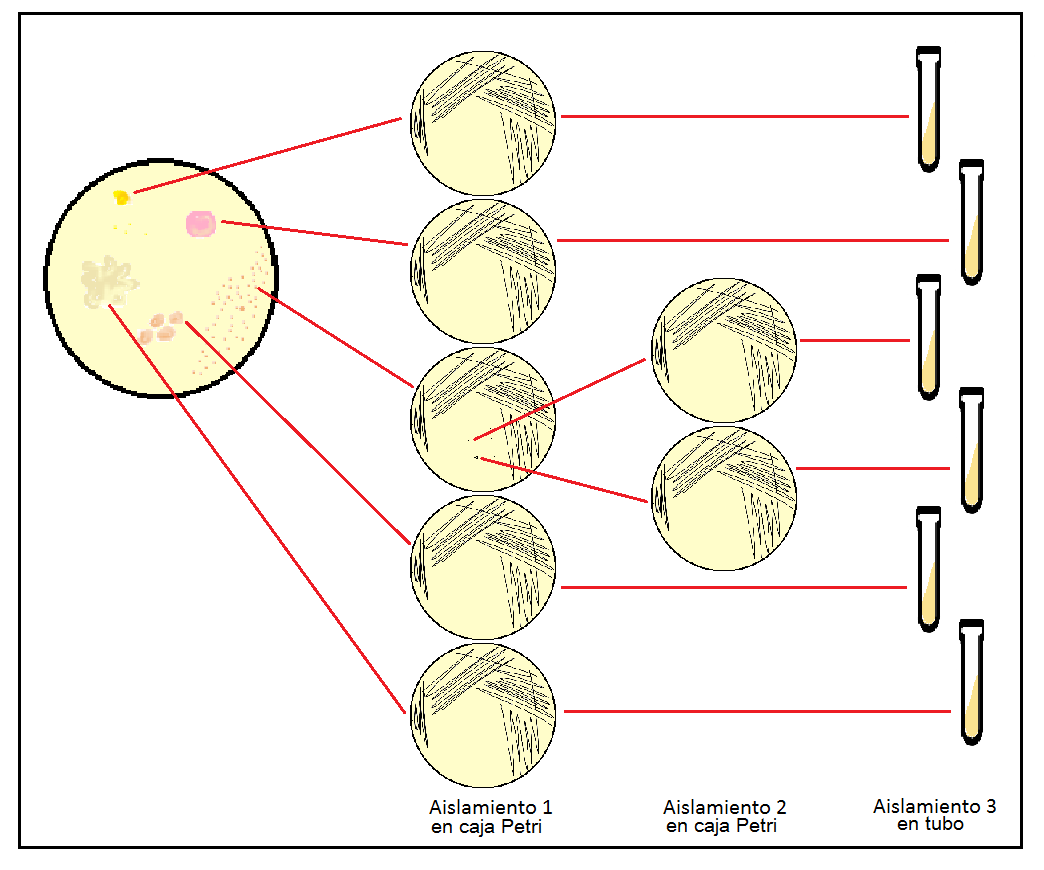 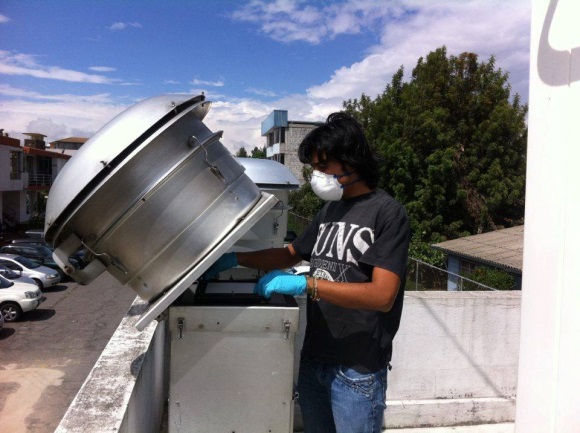 4 estaciones
2 muestreos/mes
2 repeticiones
Captación y purificación de bacterias
Identificación de bacterias
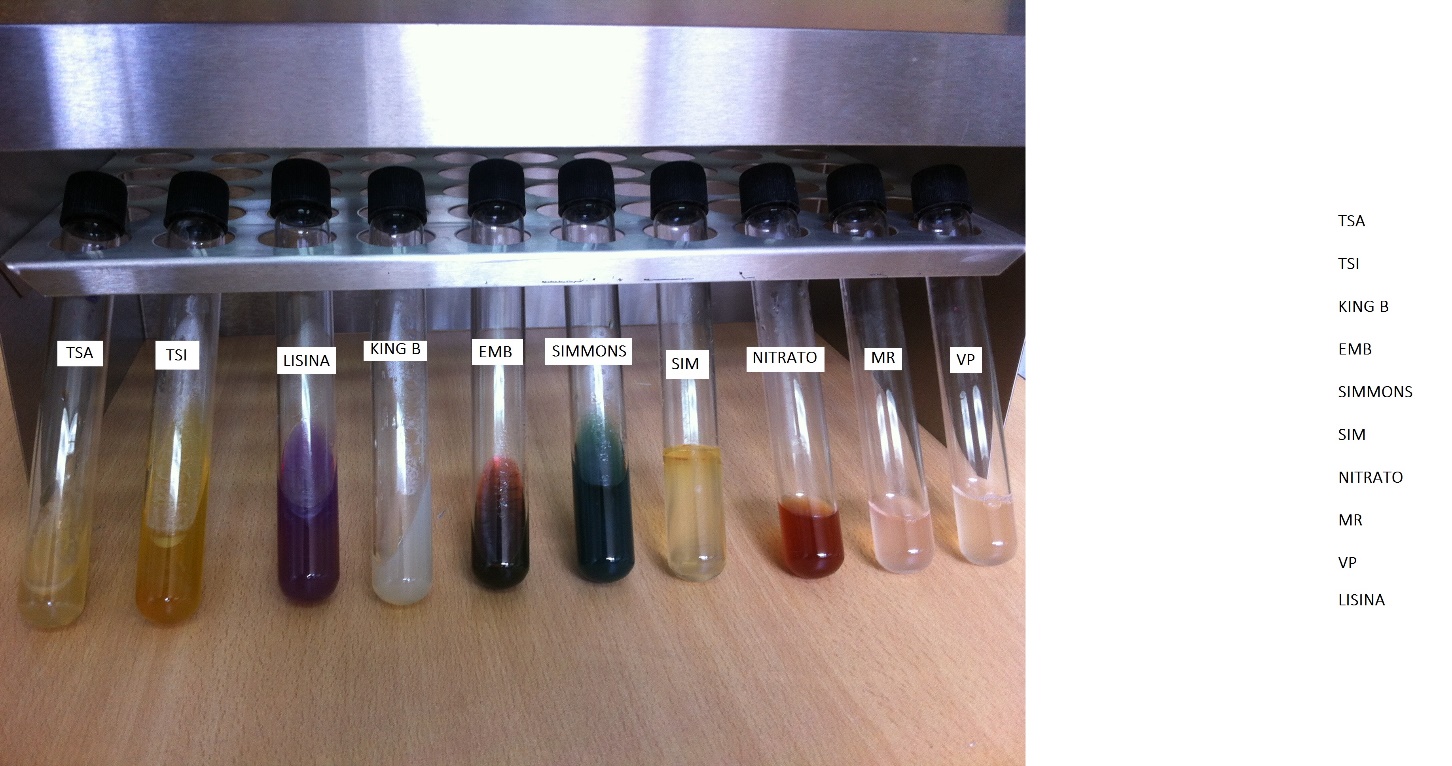 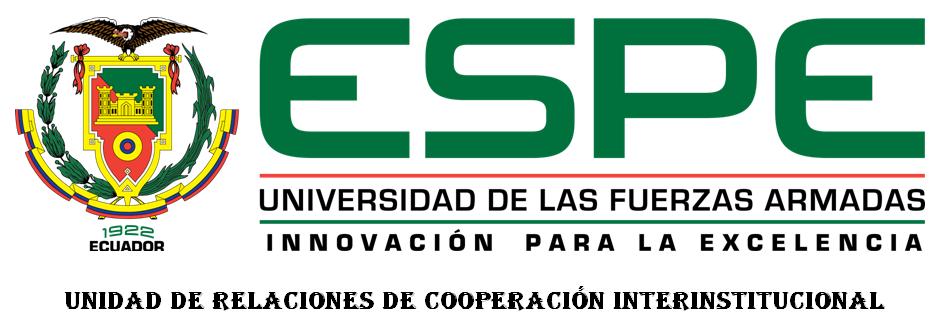 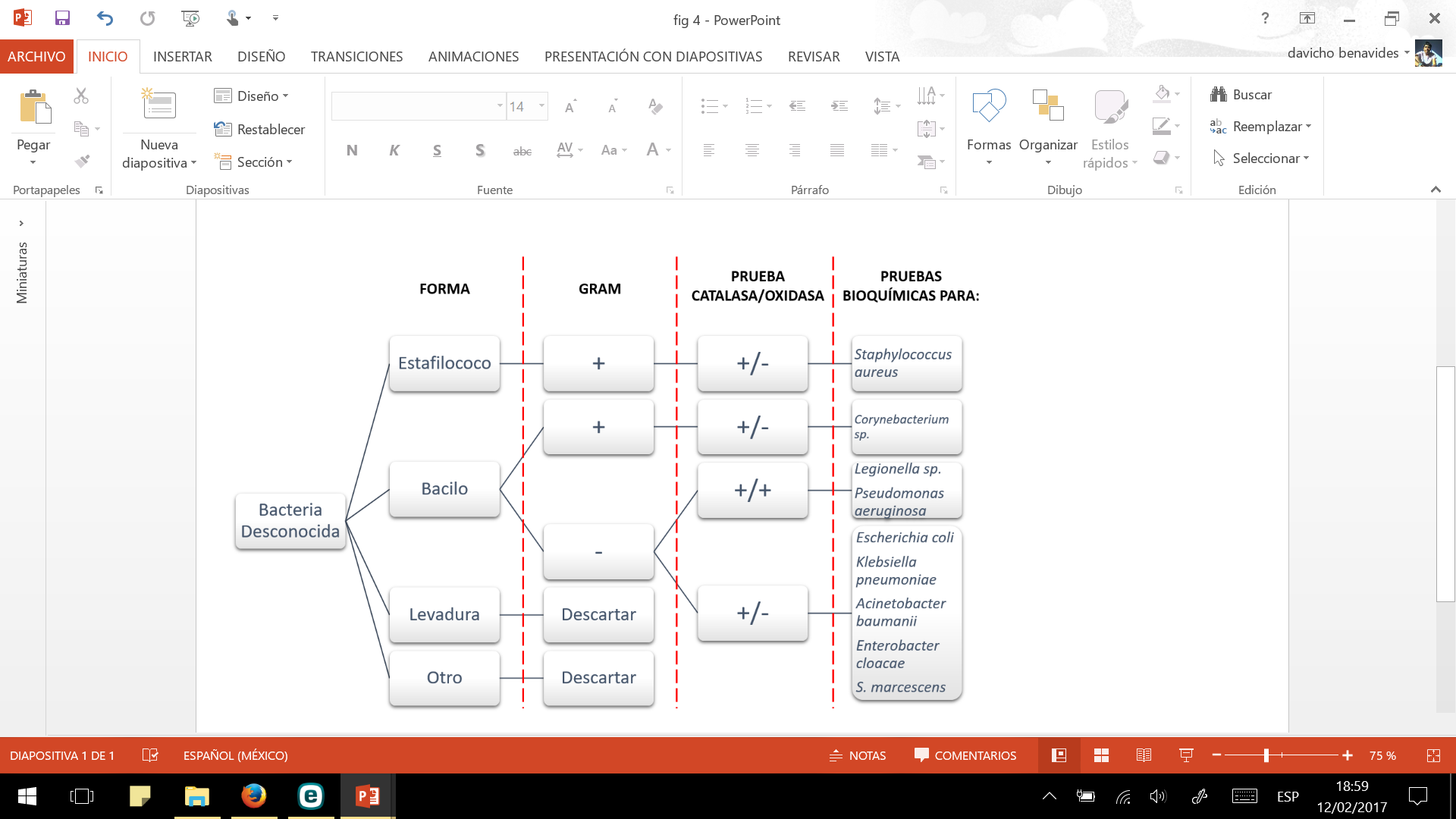 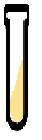 (Public Health England, 2014;CONDA, 2015; Britanialab, 2014; Pérez et al., 2007, Patiño et al., 2005)
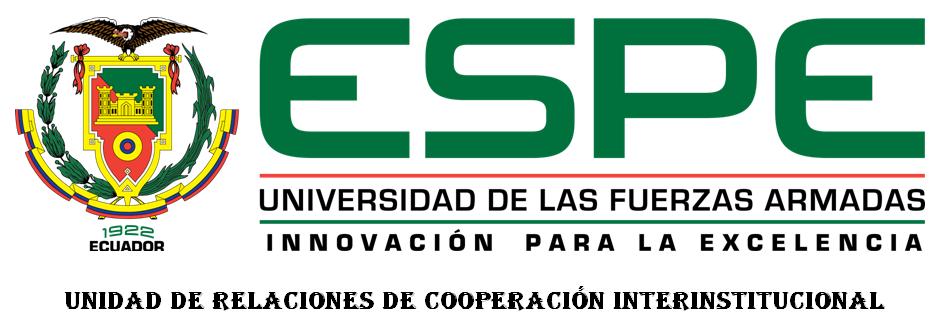 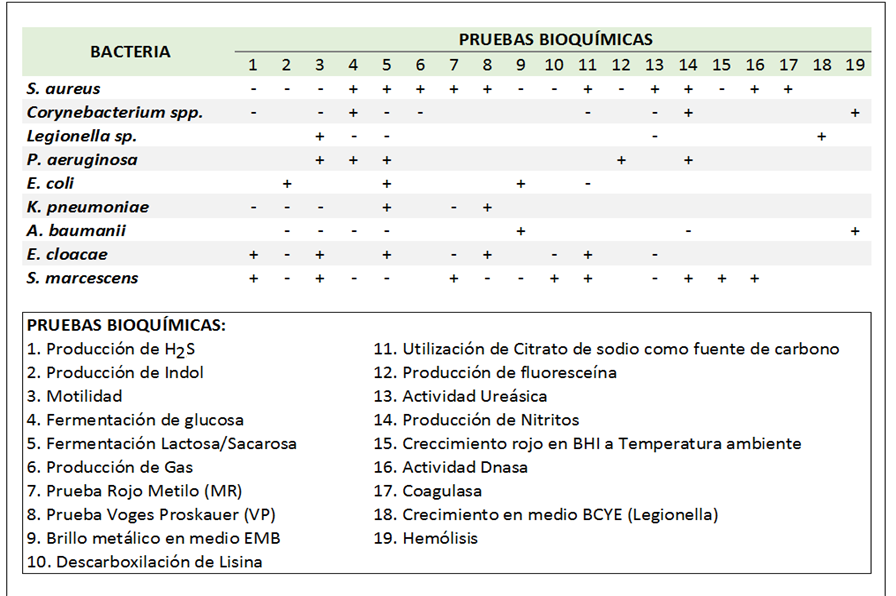 (Public Health England, 2014;CONDA, 2015; Britanialab, 2014; Pérez et al., 2007, Patiño et al., 2005)
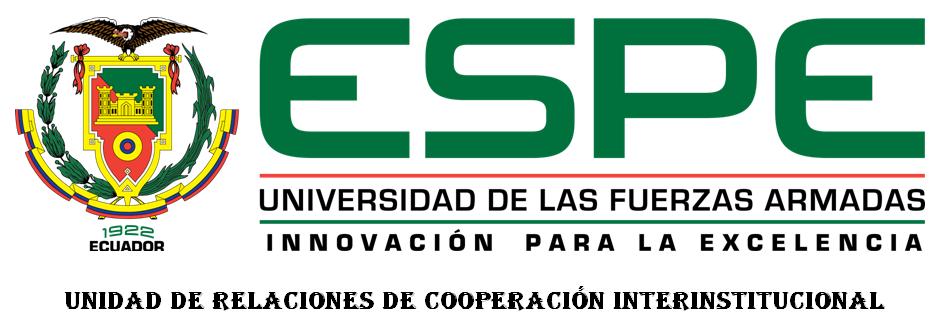 Resultados y Discusión
Cuantificación de PM10
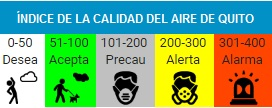 Número de cepas
(Secretaría de Ambiente, 2016)
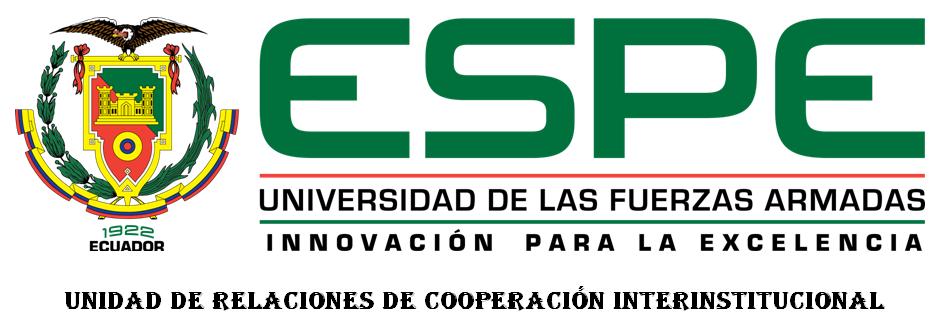 Siembra
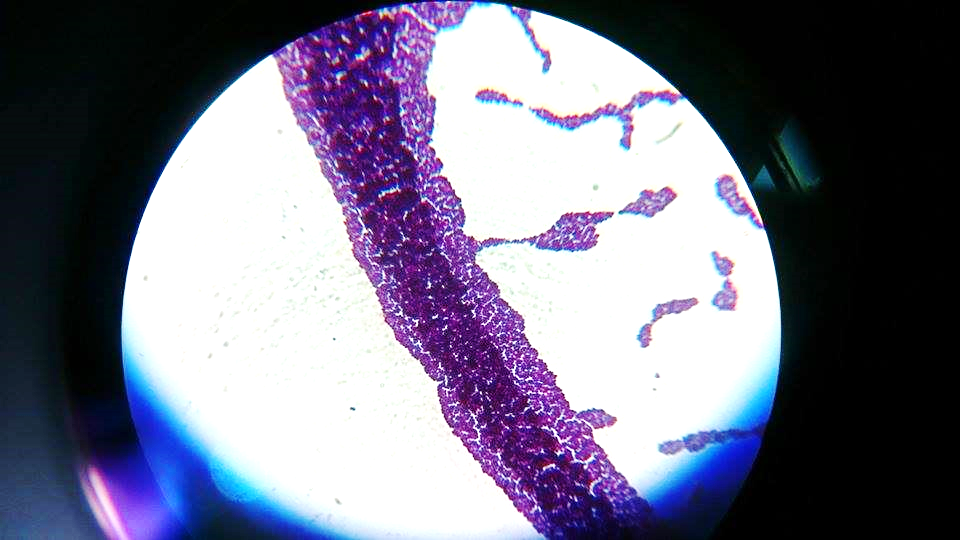 Tinción Gram
4 colonias diferentes en medio BCYE (para Legionella)
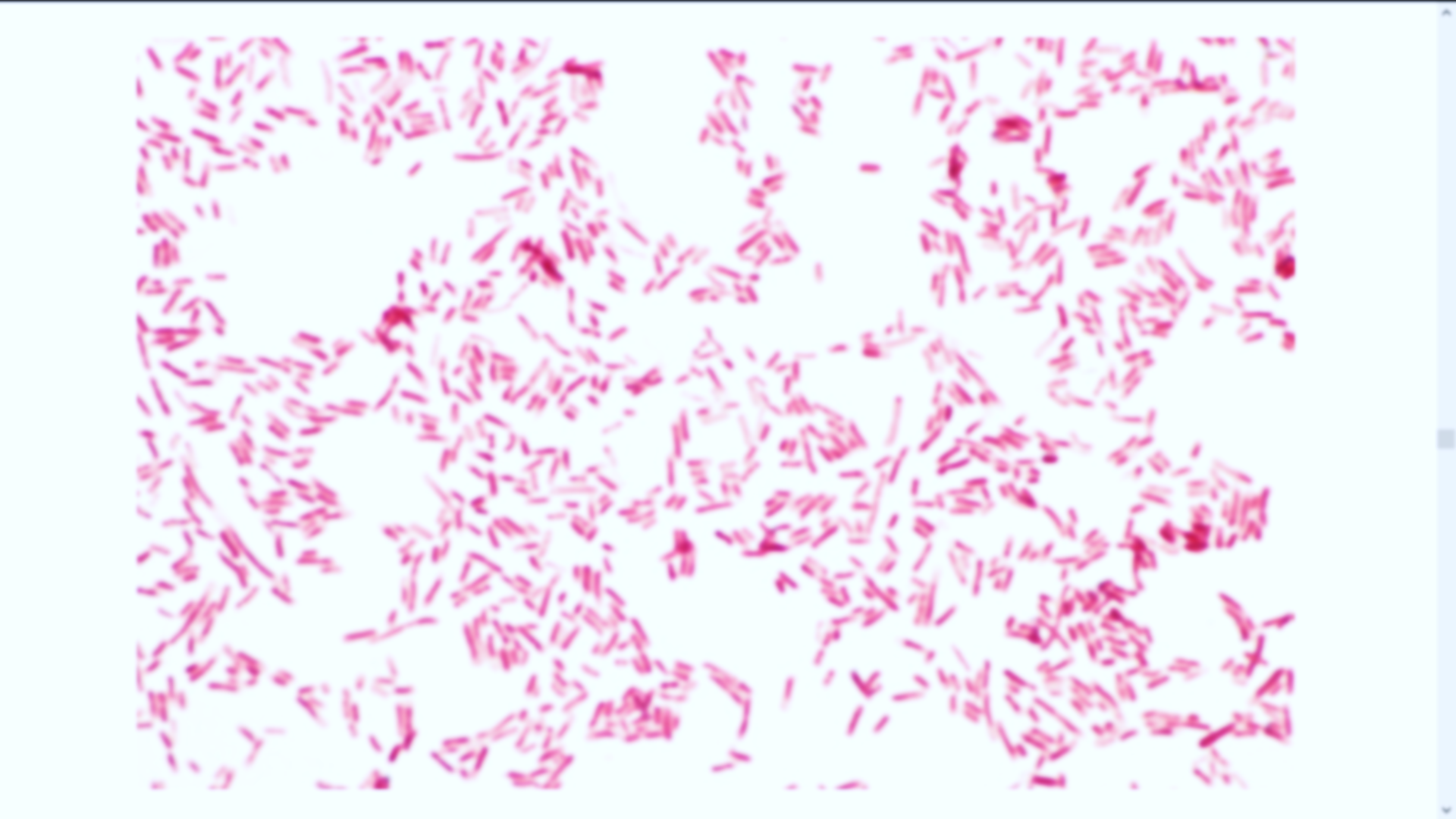 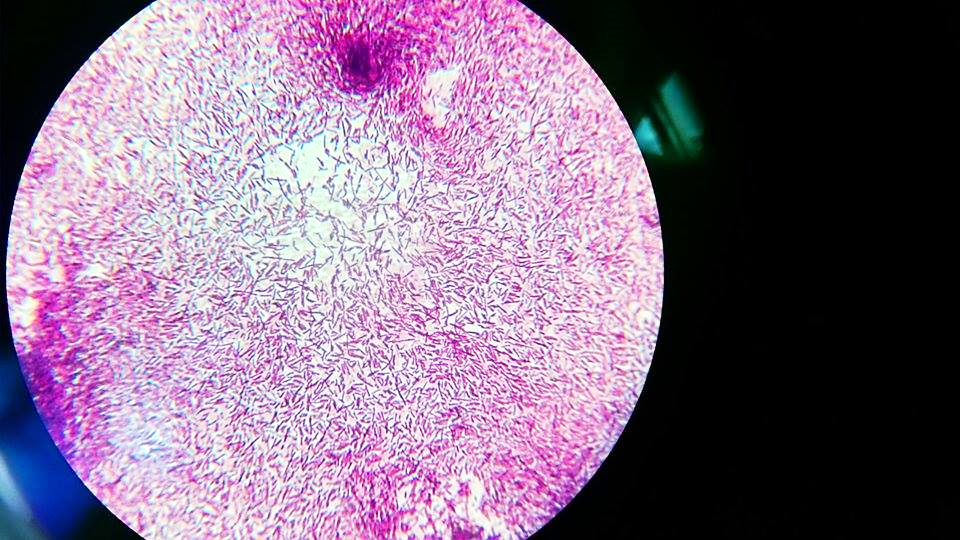 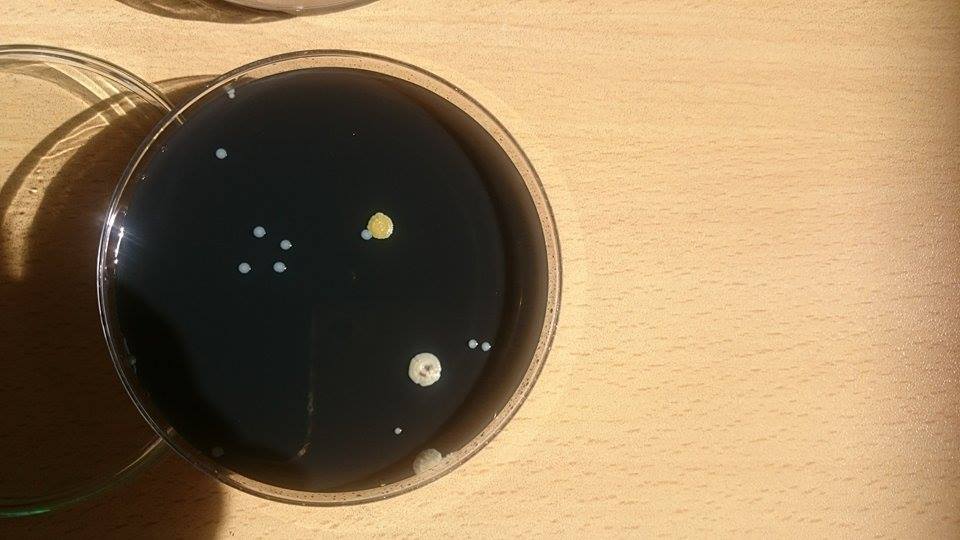 Estafilococos Gram positivos
(100x)
Bacilos Gram negativos
(100x)
Bacilos Gram positivos 
(100x)
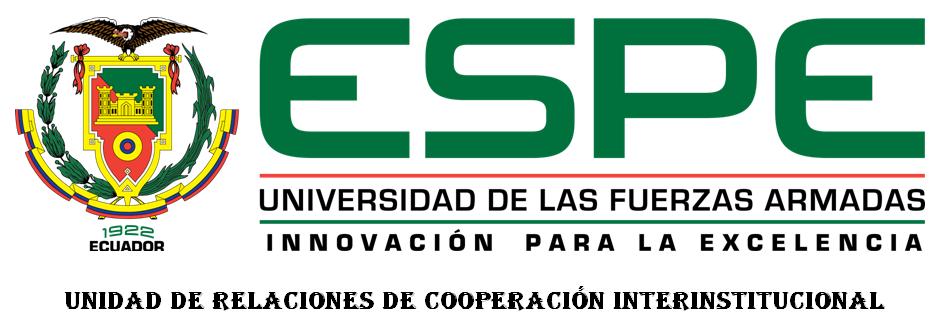 Cepas Identificadas
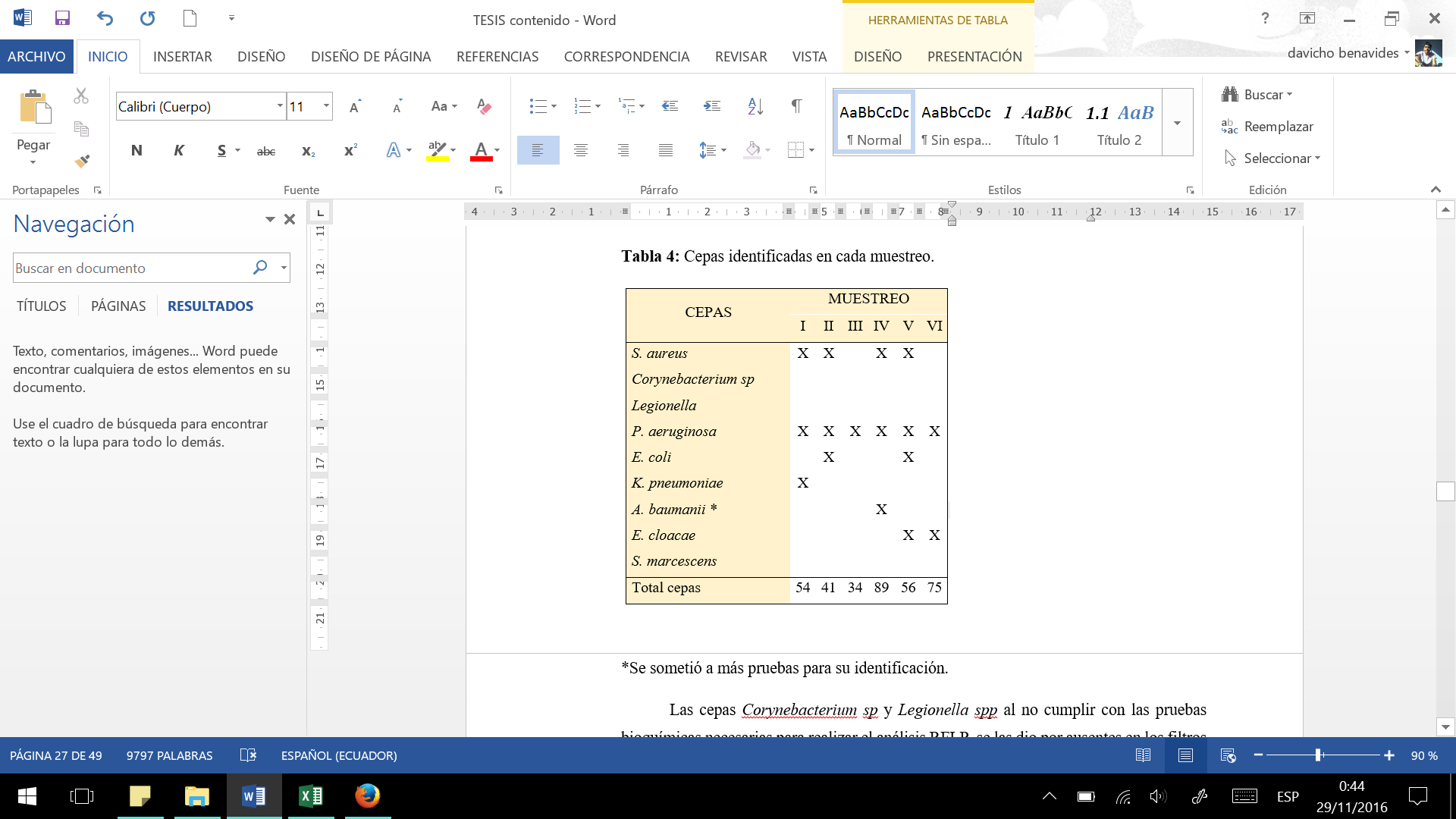 Mayor aparición
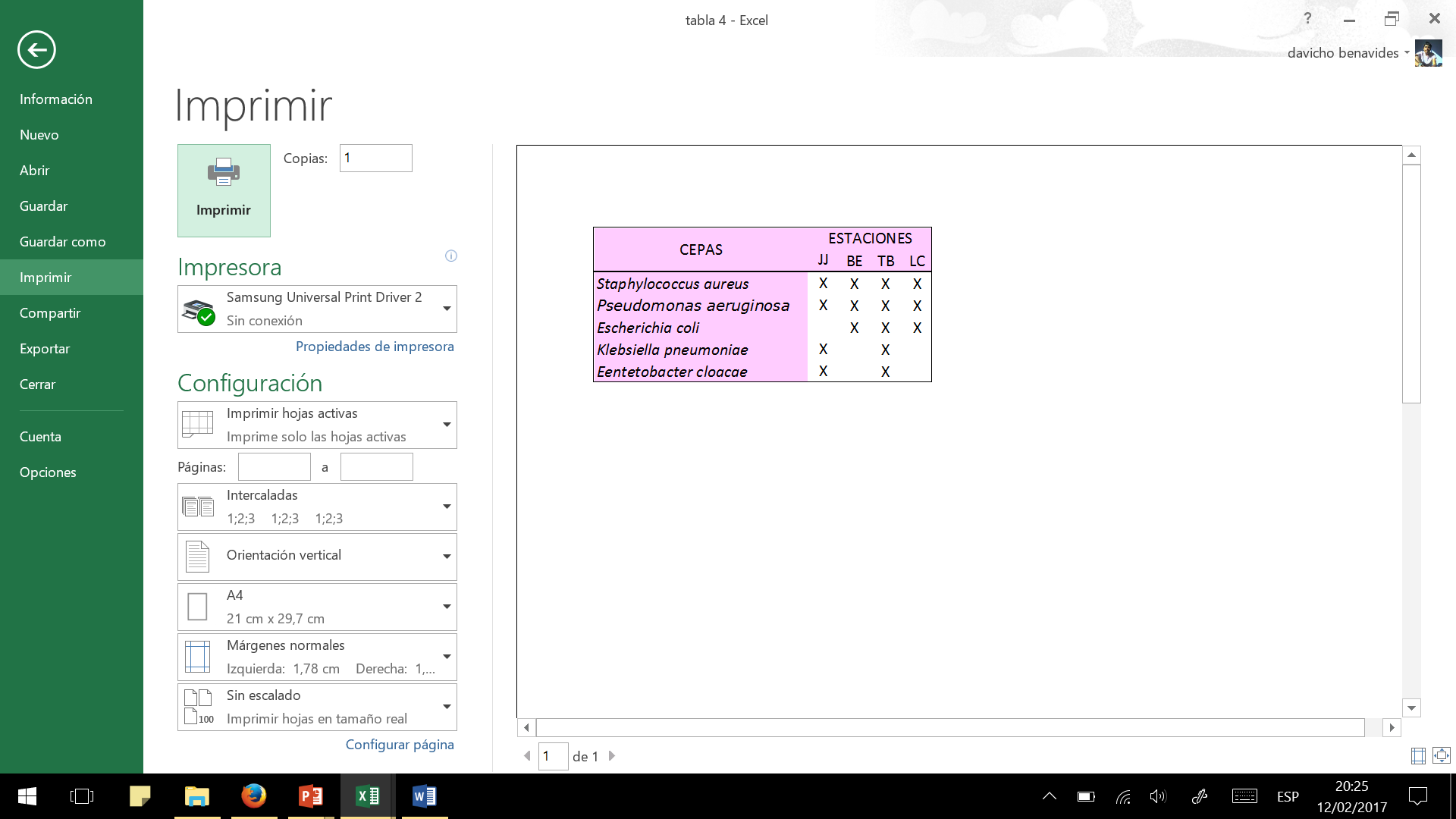 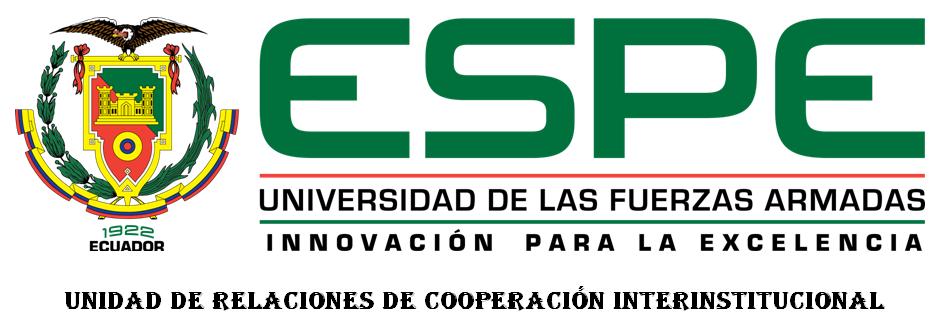 Relación partícula-bacteria(Coeficiente de Spearman)
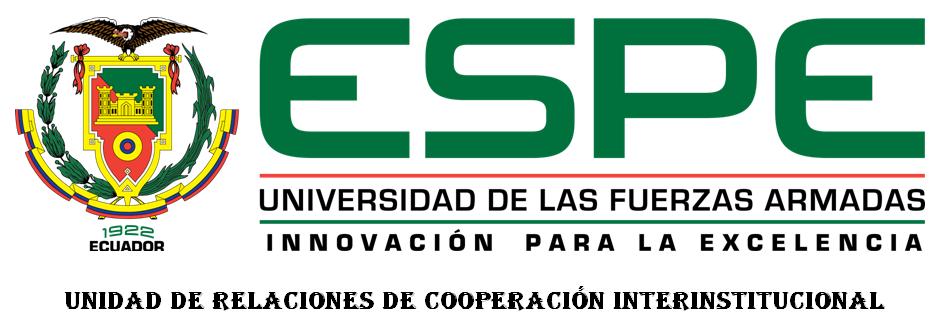 I   D   E   N   T   I   F   I   C   A   D   A   S
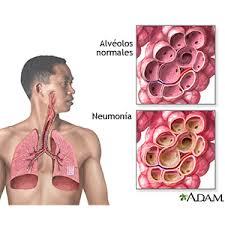 Staphylococcus
aureus
En niños las infecciones son mucho más frecuentes. En pacientes hospitalizados son una causa común de neumonía
La colonización broncopulmonar constituye la causa más importantes del deterioro de la función pulmonar en pacientes con bronquiectasias
Pseudomonas
 aeruginosa
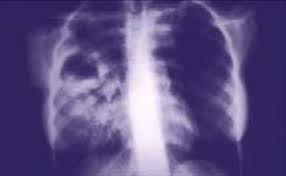 Escherichia coli
La neumonía cavitada es poco frecuente, se produce por  la necrosis del parénquima pulmonar.
S   Í   N   T   O   M   A   S
Klebsiella 
pneumoniae
Considerado agente causal de neumonía nosocomial y no comunitaria, más frecuente en ambiente intrahospitalario.
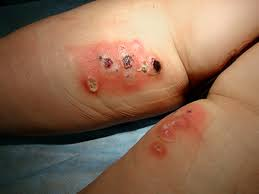 Patógeno que puede causar una variedad de condiciones, incluyendo infecciones en ojos y piel, neumonía e infecciones en el tracto urinario.
Enterobacter 
cloacae
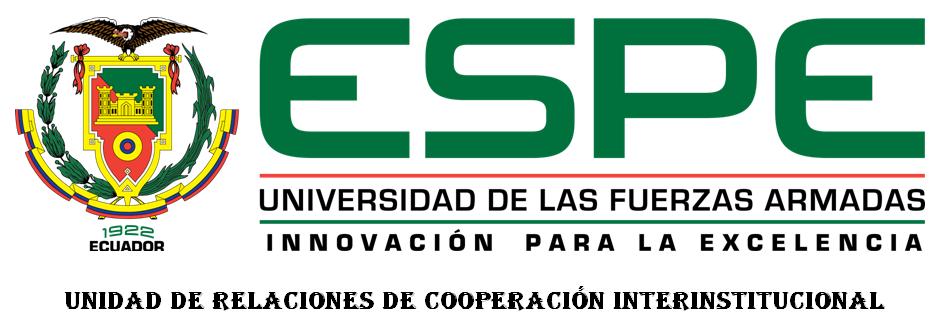 Conclusiones
Existe correlación no significativa entre concentración de bacterias en el PM10.
S. aureus fue la bacteria mayormente identificada en todas las estaciones, en un segundo lugar P. aeruginosa; principalmente en Tababela. 
A. baumanii, Corynebacterium sp, Legionella spp y S. marcescens no se encontraron en el PM10. 
La concentración de microorganismos asociados a PM10 tuvo gran variabilidad debido a que se encuentran influenciados por condiciones meteorológicas,  contaminantes del aire, y otras.
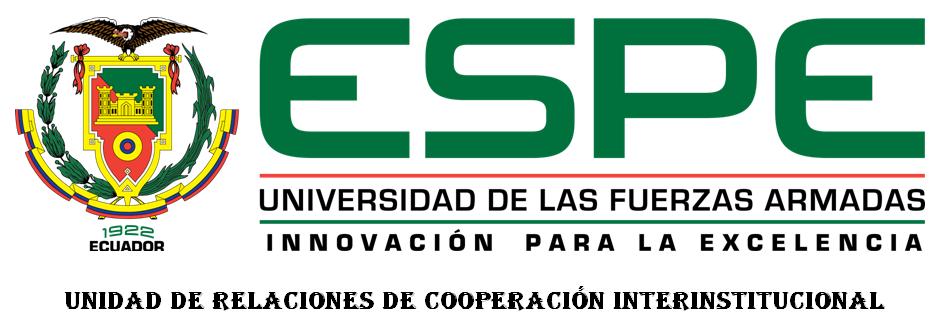 Recomendaciones
Continuar con la identificación molecular de bacterias, hongos, virus.
Ampliar la red de monitoreo de PM10 en el DMQ.
Investigar posible relación entre el tipo de bacterias hospitalarias y bacterias del ambiente.
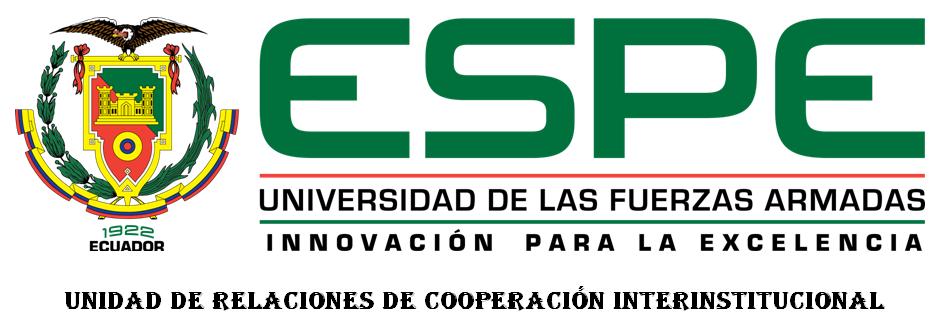 Agradecimientos
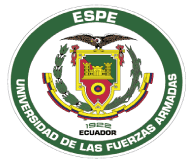 UDLFA-ESPE: 
Alma Koch Kaiser M.Sc. (Directora de Proyecto)

Secretaría de Ambiente DMQ:
Ing. Pamela Freire
Ing. Valeria Díaz
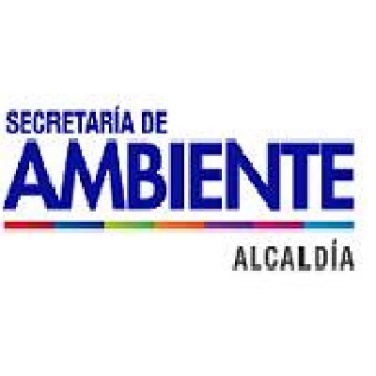 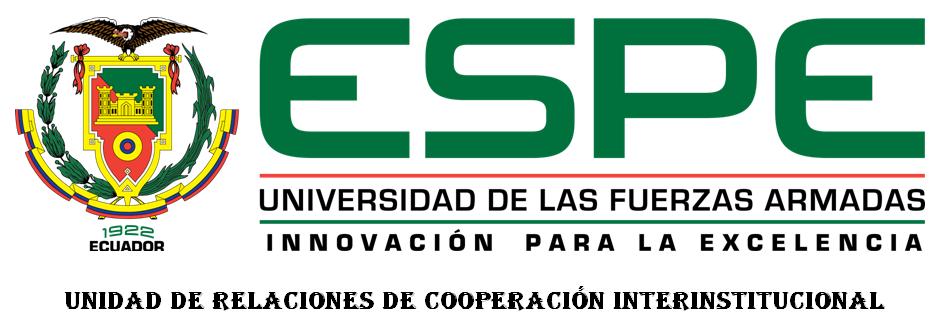